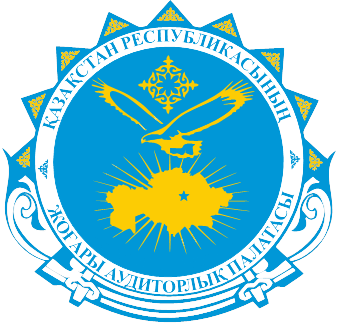 ОСНОВНЫЕ НАПРАВЛЕНИЯЗаключения Высшей аудиторской палаты к отчету Правительства Республики Казахстаноб исполнении республиканского бюджета                              за 2022 год
Астана, 2023 год
ОСНОВНЫЕ ЗАДАЧИ ВЫСШЕЙ АУДИТОРСКОЙ ПАЛАТЫ
I. ВЫЯВЛЕНИЕ финансовых нарушений, неэффективного планирования и использования государственных ресурсов
II. ВЫЯВЛЕНИЕ системных недостатков, препятствующих эффективному использованию национальных ресурсов и ВЫРАБОТКА РЕШЕНИЙ 
ПО ИХ УСТРАНЕНИЮ в целях улучшения 
государственного управления
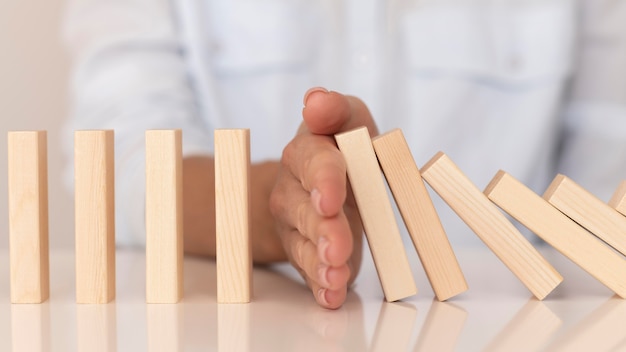 2
ВНЕШНИЕ И ВНУТРЕННИЕ ФАКТОРЫ, ОКАЗЫВАЮЩИЕ НАИБОЛЕЕ СУЩЕСТВЕННОЕ ВЛИЯНИЕ НА ЭКОНОМИКУ КАЗАХСТАНА
Геополитическая нестабильность

Косвенное негативное влияние санкций в отношении России

Невысокий инвестиционный рейтинг Казахстана

Сырьевая зависимость национальной экономики

Высокие цены на нефть в 2022 году (99,8 долларов США)

Высокая инфляция

Рост расходов на обслуживание государственного долга

Снижение покупательской способности населения

 Рост неравенства городского и сельского населения
3
ВЛИЯНИЕ МАКРОЭКОНОМИЧЕСКИХ УСЛОВИЙ 
НА БЛАГОСОСТОЯНИЕ ГРАЖДАН
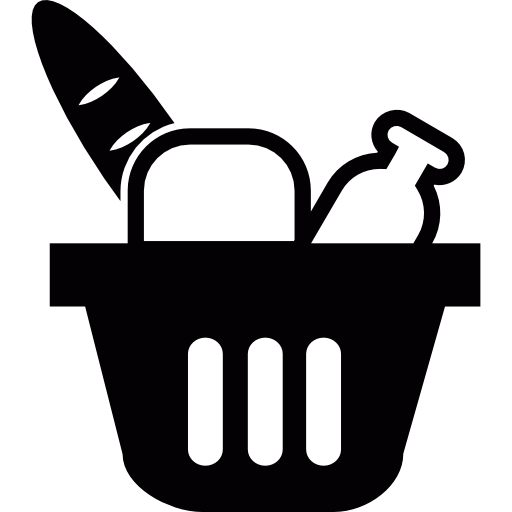 1.  Изменение качества потребительской корзины
от 41 до 60%
2. Высокие траты на продовольственные товары от денежных доходов
29%
3.  Доля средней назначенной пенсии к средней заработной плате 
(при международном уровне минимальная  - 40%)
0,24 п.п.
4.  Рост группы населения с наименьшими доходами
5.  Низкая накопительная способность населения для 
приобретения жилья (коэффициент доступности жилья)
11-15 лет
12 из 29
(по данным МСХ)
6.  Количество социально-значимых продуктов питания, полностью обеспеченных внутренним производством
7.  Уровень частных расходов на здравоохранение 
(рекомендуемый ВОЗ – не более 20% от ВВП)
более 30%
на 30% за год
8.  Рост кредитов населения на не предпринимательские цели 
(62% в общем объеме кредитования)
4
!!!
СДЕЛАНО ПРАВИТЕЛЬСТВОМ
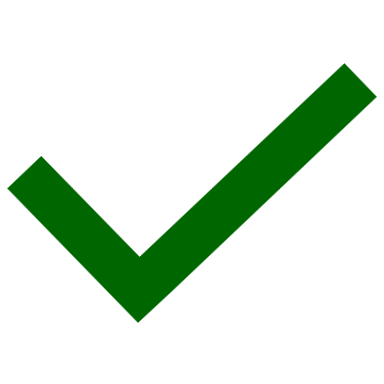 Обеспечена стабильность социально-экономического развития

 Произведена индексация социальных выплат с учетом роста инфляции

 Реализована Программа повышения доходов населения
       (повысилась заработная плата более 3 млн человек)
 Введены в эксплуатацию 160 новых производственных объектов (пищевая, легкая и химическая промышленность, машиностроение, фармацевтика, нефтепереработка и др.) 

 Создано 583 тысячи новых рабочих мест
 В экономику привлечено 28 млрд долларов США инвестиций  

 В государственную собственность возвращено 5,2 млн гектаров неиспользуемых сельхозземель

 Релоцированы 24 крупные иностранные компании в Казахстан
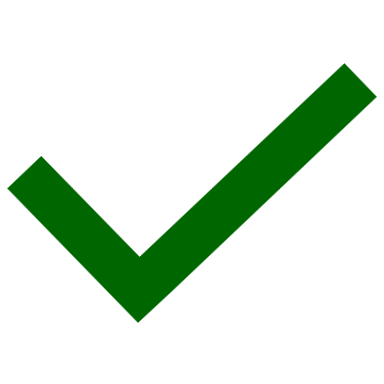 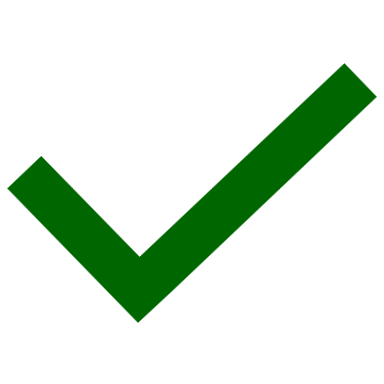 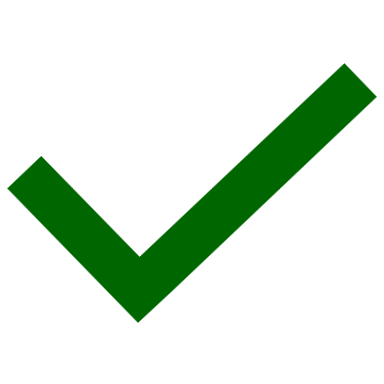 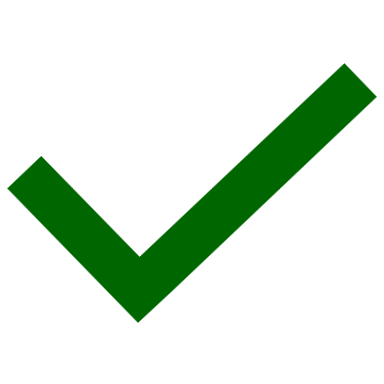 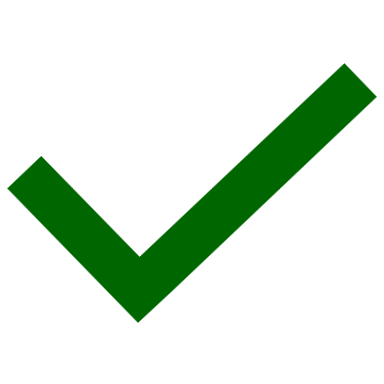 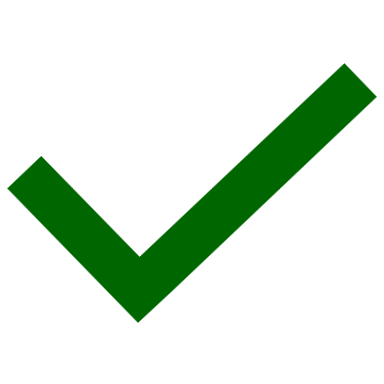 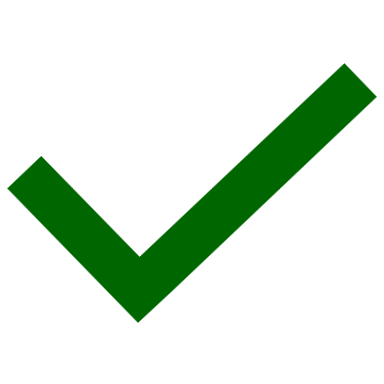 5
ПРИЧИНЫ СНИЖЕНИЯ ЭФФЕКТА ГОСУДАРСТВЕННОГО УПРАВЛЕНИЯ
погрешность в макроэкономическом прогнозировании

формирование ПСЭР без оценок влияния факторов на распределение ВВП в периоды пониженного роста и качество  планирования и освоения бюджетных средств

отсутствие единой архитектуры  национальной и ведомственной статистики 

короткий горизонт бюджетного планирования

отсутствие единого стандартизированного показателя уровня  качества жизни в системе государственного планирования

 слабая связь между выделяемыми средствами и социально-экономическими результатами
6
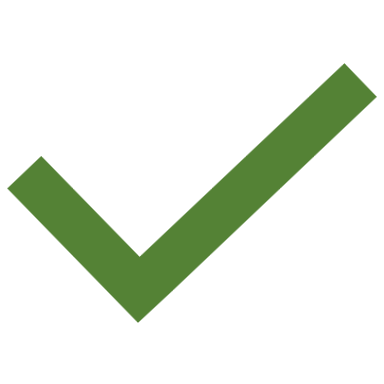 ИСПОЛНЕНИЕ ДОХОДНОЙ ЧАСТИ БЮДЖЕТА
100%
20,1 трлн тенге

на 24%
ПОСТУПЛЕНИЯ
Дополнительные поступления за счет налогового и таможенного администрирования
726,2 млрд тенге    
 по данным КГД МФ
590,2 млрд тенге
по оценкам ВАП
Выпадающие доходы от налоговых льгот    без оценки эффекта
Некачественное прогнозирование параметров налогов
Зеркальная статистика с КНР
5,4 млрд долл. США (33%)
Прогноз по КПН
30,4 трлн тенге
308 млрд тенге (+29%)
последние 4 года на уровне 5,6 млрд долл. США
оценочно за 2018-2021 годы
7
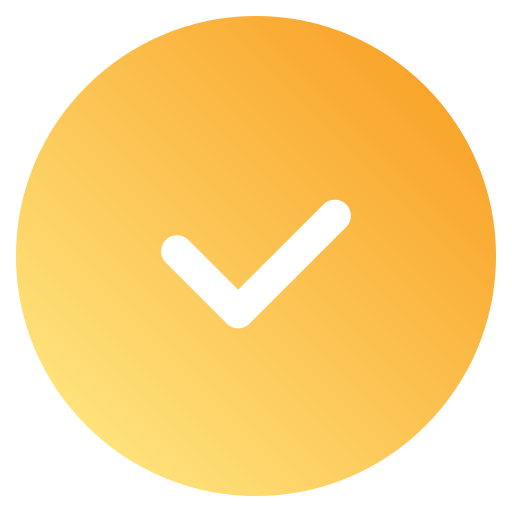 ИСПОЛНЕНИЕ РАСХОДНОЙ ЧАСТИ БЮДЖЕТА
98,6%
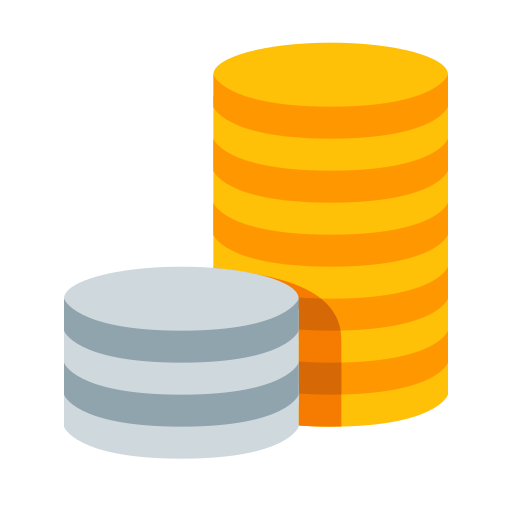 20,1 трлн тенге
на 23%
РАСХОДЫ
98,6%
46%
1. Бюджет социально ориентирован
49%
2. Обеспеченность «чистыми» поступлениями
    Средства Нацфонда - 28%
263 млрд тенге
3. Не исполнено
67 % приходится на нераспределенный резерв Правительства.
Основной объем был сформирован при двух корректировках бюджета в последние дни декабря 2022 года, которые ожидаемо остались неосвоенными.
421 млрд тенге
4. Неэффективно использовано
(+18%)
5. Неосвоение бюджетных средств
    Без учета корректировок в декабре неосвоение составило бы 244 млрд тенге
81 млрд тенге
238 млрд тенге
6. Нарушения, выявленные органами государственного аудита:
ВАП – 38 млрд тенге
Ревизионными комиссиями – 166 млрд тенге
КВГА и СВА – 34 млрд тенге
8
ФИНАНСИРОВАНИЕ  ДЕФИЦИТА
Задачи по преодолению дефицита и достижению сбалансированности бюджета решаются НЕДОСТАТОЧНО ЭФФЕКТИВНО
1. Формальное соблюдение ненефтяного дефицита
8,3% к ВВП
обеспечено за счет увеличения его предельного значения при уточнении бюджета (с 8,1% ВВП до 10,2% к ВВП)
в 17 раз
2. Сокращение финансирования дефицита за счет внешнего заимствования
24,6% к ВВП
3. Государственный долг находится в безопасных пределах
(25,3 трлн тенге)
предельный уровень - 32% к ВВП к 2030 году
2,9 трлн тенге
4. Использовано на погашение и обслуживание займов 25% от всех доходов и 16% расходов республиканского бюджета
до 49% к ВВП
5. Риск увеличения правительственного долга к 2030 году ограничение – 27,5% к ВВП к указанному периоду
9
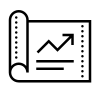 ОЦЕНКА ЭФФЕКТИВНОСТИ РЕАЛИЗАЦИИ НАЦПРОЕКТОВ
Не достигнуты задачи, поставленные Главой государства, по переходу на формат лаконичных национальных проектов (с небольшим количеством показателей и индикаторов), понятных всем гражданам
8,1 трлн тенге
1. Выделено на 9 нацпроектов (без нацпроекта «Безопасная страна»)
в среднем 106%
2. Обеспечено финансами от плановой потребности
98,1%
3. Исполнено
4. По оценке ВАП 7 из 9 нацпроектов имеют низкую эффективность
77,8%
189 случаев
5. Частые корректировки в мероприятиях и объемах финансирования 
- риск нестабильности в процессе реализации
- недофинансированы 107 мероприятий на 195 млрд тенге
- превышен утвержденный план по 82 мероприятиям на 653 млрд тенге
6. Некачественное планирование значений показателей:
заблаговременное достижение в первый год реализации 
нереалистичность достижения
к примеру, 
в рамках НП «Развитие АПК» по показателю «Закладка новых садов» - план 2,2 млн га, 
факт – 350 га
7.  Противоречивые данные по объемам финансирования 
и исполнения мероприятий между МИО и ЦГО
10
РИСКИ ДОСТИЖЕНИЯ ЦЕЛЕЙ НАЦИОНАЛЬНЫХ ПРОЕКТОВ
11
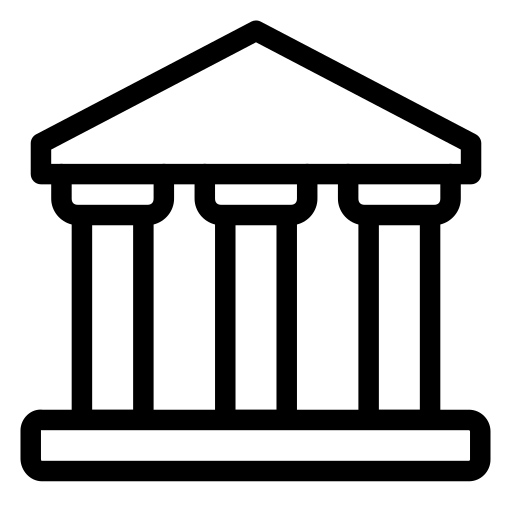 ИСПОЛНЕНИЕ РЕСПУБЛИКАНСКОГО БЮДЖЕТА 
ЦЕНТРАЛЬНЫМИ ГОСУДАРСТВЕННЫМИ ОРГАНАМИ
Преобладание бюджетного планирования над стратегическим, некачественное планирование и исполнение показателей препятствует  переходу от процесса к управлению результатами
92,8% и 91%
1. Исполнение показателей прямых и конечных результатов
185
2. Реализовано республиканских бюджетных инвестиционных проектов 
на сумму 362 млрд тенге с освоением 88,7%
82%
3. Низкое освоение по проектам, финансируемым за счет займов
9 проектов на 3,1 млрд долл. США, 0,8 млрд китайских юаней
11%
4. Планирование целевых индикаторов в комфортной зоне исполнения перевыполнение плановых значений на 25% и более
от общего количества
МЭГПР (7 фактов),
АРРФР (5 фактов)
12%
5. Планирование показателей на одном и том же уровне без прогресса по ним
МЭПР (7 фактов), 
МЦРиАП (6 фактов),
4%
6. Занижение индикаторов и подведение их значений под фактическое исполнение
7. Отсутствие взаимосвязи показателей и объемов финансирования:

недостижение при полном освоении средств;

достижение при неполном освоении средств
3%
12
13%
ИСПОЛЬЗОВАНИЕ БЮДЖЕТНЫХ СРЕДСТВ РЕГИОНАМИ
Отсутствие должного контроля со стороны центра за эффективным использованием бюджетных средств, а также достижением поставленных общенациональных целей
1. Увеличение доли собственных доходов в структуре доходов местных бюджетов
до 48%
2021 год - 45,6%
5 456 млрд тенге
2. Высокая зависимость от трансфертов из центра
рост на 872 млрд тенге с освоением - 98,4%
3. Своевременно завершено 398 объектов, профинансированных из РБ
не завершены в срок 35 объектов, в том числе 4 с начала реализации которых, прошло более 10 лет (ТЭЦ-3 в г.Астана, Инженерные сети к индивидуальному жилью п.Ильинка                          (2 и 3 очереди), строительство дорог и инженерных сетей в п.Интернациональный)
92%
17,6 млрд тенге
4. Не освоено по причине удорожания проектов
50%
5. Неисполнение целевых индикаторов плана развития
6. Планирование целевых индикаторов в комфортной зоне исполнения
19%
перевыполнение плановых значений на 25% и более
от общего 
количества
7. Некачественное осуществление мониторинга за реализацией поставленных целей и индикаторов, формирование неполной и недостоверной информации
13
ОЦЕНКА ЭФФЕКТИВНОСТИ УПРАВЛЕНИЯ АКТИВАМИ КВАЗИГОСУДАРСТВЕННОГО СЕКТОРА
Принимаемые меры по сокращению доли участия государства в экономике и повышению эффективности управления квазигосударственным сектором пока не дают ожидаемых результатов
Задача
Факт
в 1,4 раза
1.    Рост объема финансирования из республиканского бюджета с 722 до 1 026 млрд тенге
сокращение
46,3 млрд тенге
(11,4 млрд тенге– 
в 2022 году)
2.    Значительный объем неснижаемого остатка на КСН
0 млрд тенге
3.    Улучшение финансового состояния субъектов КГС (общий чистый доход – 1,9 трлн тенге,  кроме НАО: снижение доходности на 11% к 2021 году)
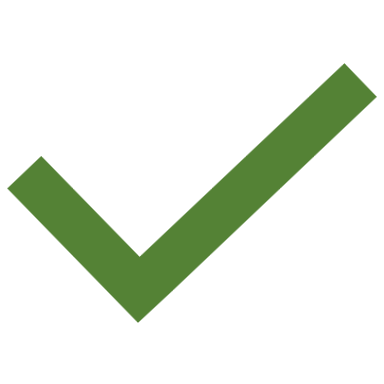 в 2,6 раза
4.--Несоразмерность отчислений дивидендов                     (части дохода) к объемам финансовых результатов 
Уплачено АО «ФНБ «Самрук-Казына» в 2022 году за 2021 год прочих распределений - 132 млрд тенге, дивидендов - 170 млрд тенге или 10% от дохода в 1,6 трлн тенге
70%
12,7%
не более 
21,2% к ВВП
в 2022-2030 годах
5.  Уровень долга субъектов КГС к ВВП (рост долга на 14% - 19,6 трлн тенге (42,6 млрд долл. США), АО «ФНБ «Самрук-Казына» - 50% или 9,8 трлн тенге (21,3 млрд долл. США)
19,1%
сокращение структуры, оснований для закупок из одного источника
6. Слабые темпы оптимизации ФНБ «Самрук- Казына» за 2018-2022 годы
на 12,9%
на 34,3%
(на 163 млрд тенге)
7.  Рост закупок из одного источника в закупках ФНБ «Самрук-Казына» (внутрихолдинговые снизились на 0,9%)
14